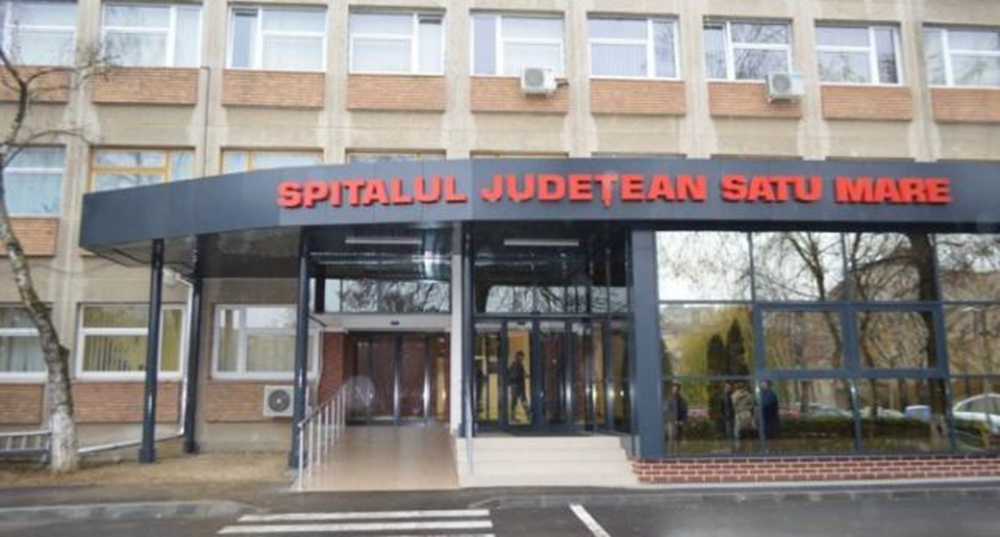 Parteneriat pentru un viitor mai bun                                                                                  www.interreg-rohu.eu
Farmacovigilenta: utilizarea in siguranta a medicamentelor anticoagulante
Parteneriat pentru un viitor mai bun                                                                                www.interreg-rohu.eu
Farmacovigilenţa, este definită de Organizaţia   Mondială a Sănătăţii ca „ştiinţa şi activităţile desfăşurate referitoare la depistarea, evaluarea, înţelegerea şi prevenirea apariţiei de efecte adverse sau a oricăror altor probleme privind medicamentele”, are ca principale obiective prevenirea apariţiei la om a unor efecte nocive din cauza reacţiilor adverse şi promovarea utilizării medicamentelor în condiţii de siguranţă şi eficacitate.
Parteneriat pentru un viitor mai bun                                                                                www.interreg-rohu.eu
Raportarea reacţiilor adverse în România

Agenţia Naţională a Medicamentului şi a Dispozitivelor Medicale (ANMDM) încurajează pacienții, reprezentanții legali ai pacienților, persoanele care asigură îngrijirea pacienților, profesioniștii din domeniul sănătății (medici, farmaciști, asistenți medicali/farmacie) să raporteze reacțiile adverse suspectate la medicamentele de uz uman.
Ţara noastră se află la jumătatea clasamentului statelor din Spaţiul Economic European în ceea ce priveşte raportarea reacţiilor adverse.
Reacțiile adverse se pot raporta online la adresa https://adr.anm.ro/, sau se pot transmite către ANMDM  prin poștă, fax sau email, utilizând formularele care pot fi descărcate pe pagina Agenţiei.
Parteneriat pentru un viitor mai bun                                                                                www.interreg-rohu.eu
Raportarea reacţiilor adverse în Spaţiul Economic European
Raportarea reacţiilor adverse în SEE prin intermediul sistemului EudraVigilance permite gestionarea datelor raportate şi analiza reacțiilor adverse la medicamente, informaţiile putând fi consultate oriunde în SEE. (https://www.ema.europa.eu/documents/other/eudravigilance-operational-plan-milestones-2018-2020_en.pdf). 
Sistemul este operat de Agenţia Europeană a Medicamentului (EMA) prin intermediul Comitetului de evaluare a riscurilor în farmacovigilenţă (PRAC).
 PRAC evaluează alertele înregistrate în sistemul    EudraVigilance şi poate recomanda acţiuni de reglementare pentru situaţiile semnalate.
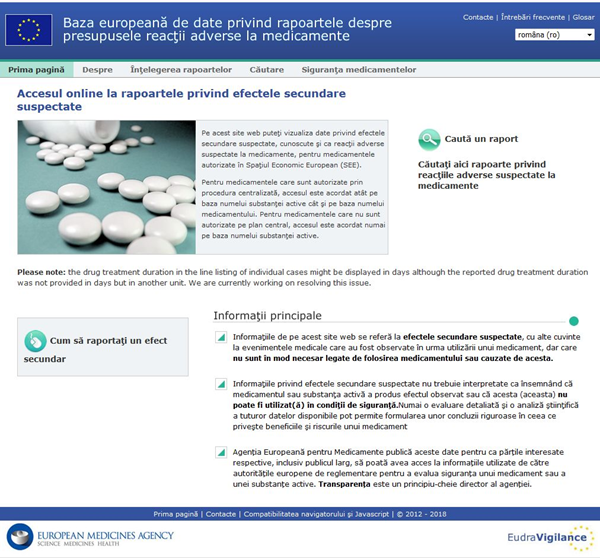 Parteneriat pentru un viitor mai bun                                                                                www.interreg-rohu.eu
Anticoagulante – un grup extins/ heterogen  de medicamente
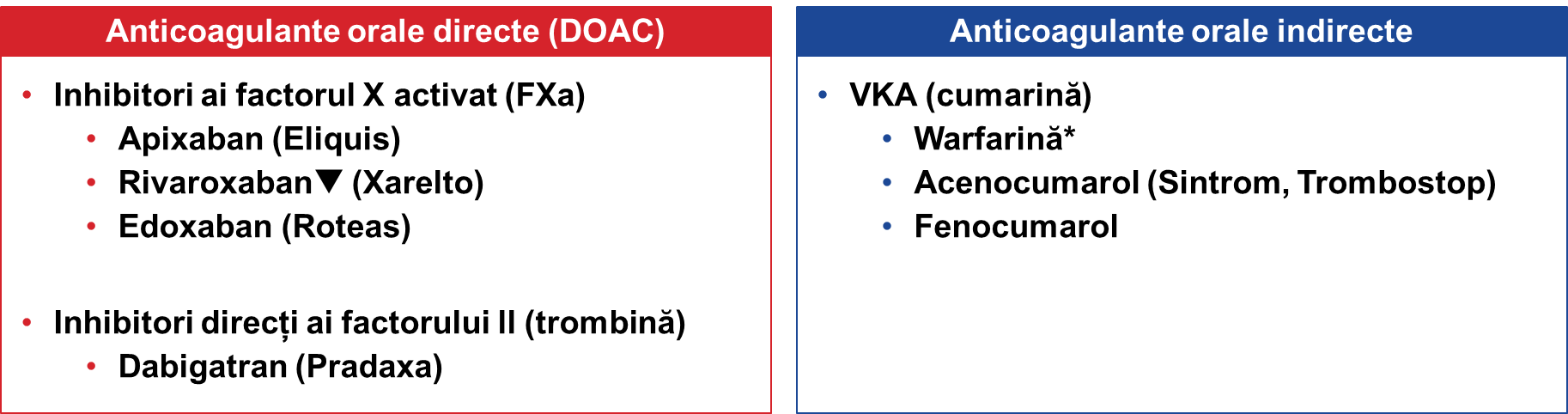 Parteneriat pentru un viitor mai bun                                                                                www.interreg-rohu.eu
MECANISM DE ACTIUNE SPECIFIC LA NIVELUL FACTORILOR DE COAGULARE
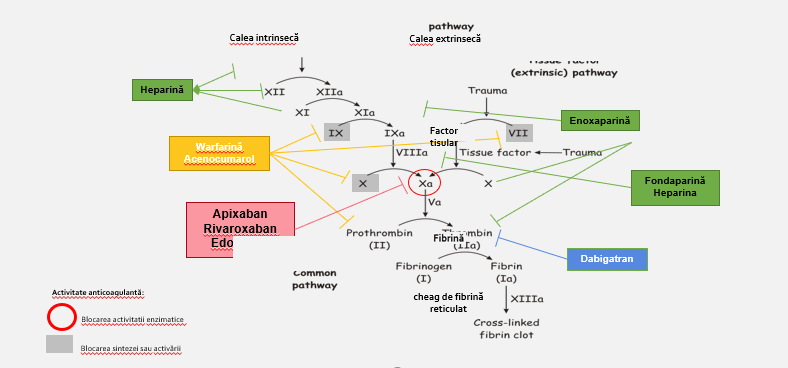 aPCC, activated prothrombin complex concentrate; DOAC, direct oral anticoagulant; ICH, intracerebral hemorrhage; INR, international normalized ratio; 4F-PCC, four factor prothrombin complex concentrate
Referințe: 1. Siegal DM et al. N Engl J Med. 2015;373(25):2413-2424; 2. Bower MM et al. Stroke. 2019;50(2):529-536.
Parteneriat pentru un viitor mai bun                                                                                www.interreg-rohu.eu
Utilizarea Anticoagulante orale directe (DOAC) în Europa
În Ghidul Societăţii Europene de Cardiologie a fost exprimată  preferinţa pentru DOAC faţă de VKA (warfarină) pentru prevenirea AVC la pacienţii cu fibrilaţie atrială si tratamentul/preventia TEPV. 
Recomandarea (clasa I, nivel de dovezi A) se bazează pe beneficiul clinic general al DOAC3
Referințe: 3.Kirchhof P et al. Eur Heart J. 2016;37:2893–962; 4.Siegal DM et al. N Engl J Med. 2015;373:2413-24; 5.Connolly SJ et al. New Engl J Med. 2019 (incl. Anexa suplimentară).
DOAC, anticoagulant direct oral; FXa, factor Xa; VKA, antagonist al vitaminei K, AVC – accident vasvular cerebral, TEPV – trombembolism pulmonar venos.
Parteneriat pentru un viitor mai bun                                                                                www.interreg-rohu.eu
Populația de pacienți tratați cu DOAC: Fibrilația atrială
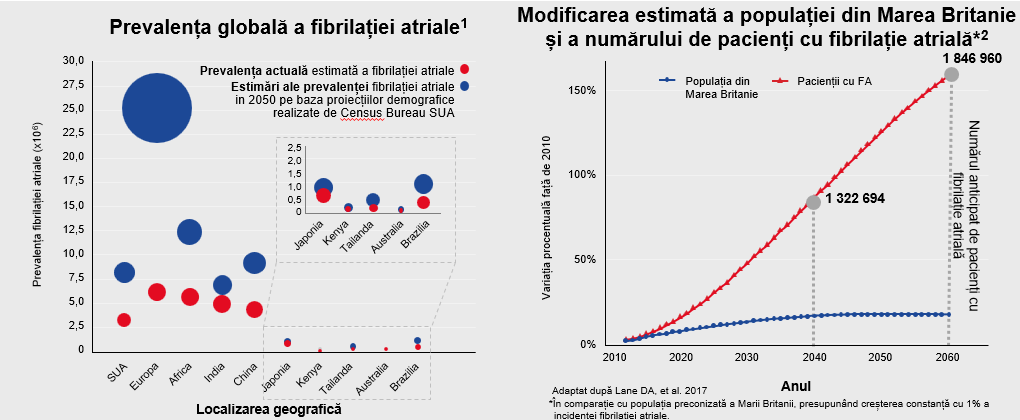 Referințe: 1. Rahman F, et al. Nat Rev Cardiol 2014;11:639–654; 2. Lane DA, et al. J Am Heart Assoc 2017;6:e005155.
DOAC, anticoagulant oral.
Parteneriat pentru un viitor mai bun                                                                                www.interreg-rohu.eu
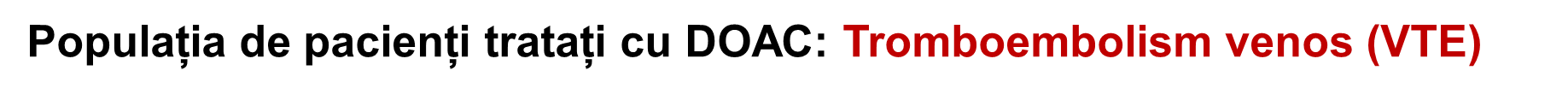 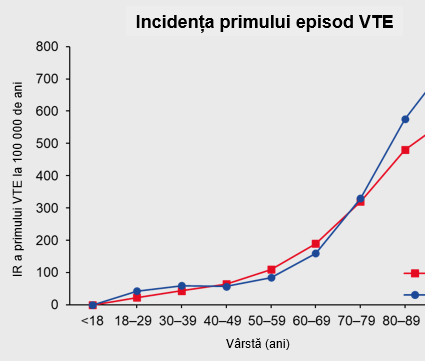 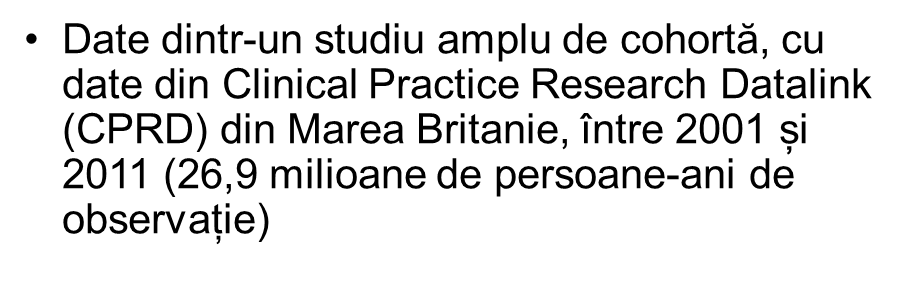 CI, interval de încredere; CPRD, Clinical Practice Research Datalink; IR, rata incidenței; OAC, anticoagulant oral; VTE, tromboembolism venos
Referință: Martinez C, et al. Thromb Haem 2014;112(2):255–263.
Parteneriat pentru un viitor mai bun                                                                                www.interreg-rohu.eu
Tendințe în prescrierea anticoagulantelor la nivel 
national si judetean
Parteneriat pentru un viitor mai bun                                                                                www.interreg-rohu.eu
Tendințe în prescrierea anticoagulantelor – date din Romania
Prescrierea anticoagulantelor Ianuarie 2021 – August 2023, Romania1
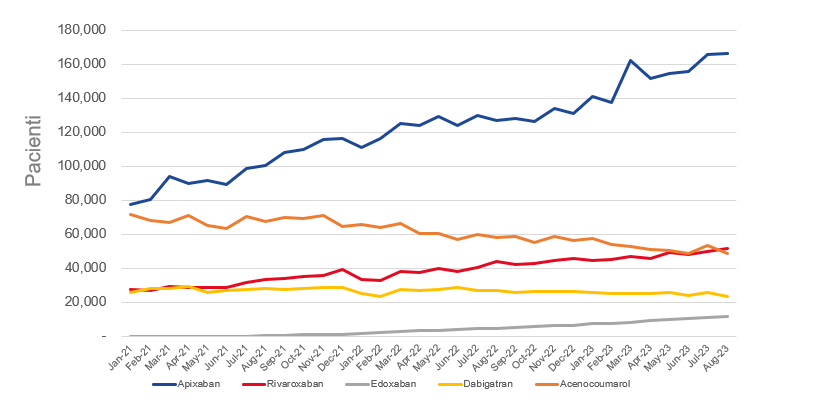 DOAC = Anticoagulante orale directe
1. Data on file
Parteneriat pentru un viitor mai bun                                                                                www.interreg-rohu.eu
24%*
Nr pacientilor tratati cu apixaban si rivaroxaban la nivel de jud. Satu Mare
creste cu +24% intr-un an, similar cu cresterea nationala care este de +25%
DOAC = Anticoagulante orale directe
Referință: 1. Data on File
*date Aug2022 vs Aug2023
[Speaker Notes: La nivel de jud. Satu Mare, situatia pacientilor tratati cu anticoagulante este oarecum similara, cu anumite particularitati:
- Cea mai mare crestere in nr de pacienti este Eliquis si Roteas
- Xarelto constant in nr de pacienti
- Dabigatran, linia rosie, scade]
Numar de pacienti DOAC – date din Jud. Satu MareCONTEXT  COVID – Indicatie sau offlabel?
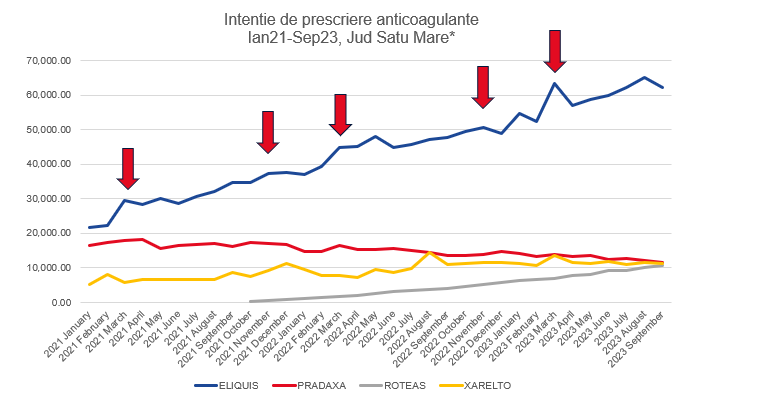 DOAC = Anticoagulante orale directe
Referință: 1. Data on File
Parteneriat pentru un viitor mai bun                                                                                www.interreg-rohu.eu
Reactii adverse frecvente*
specifice anticoagulantelor
Parteneriat pentru un viitor mai bun                                                                                www.interreg-rohu.eu
Anticoagulante – cele mai frecvente reactii adverse
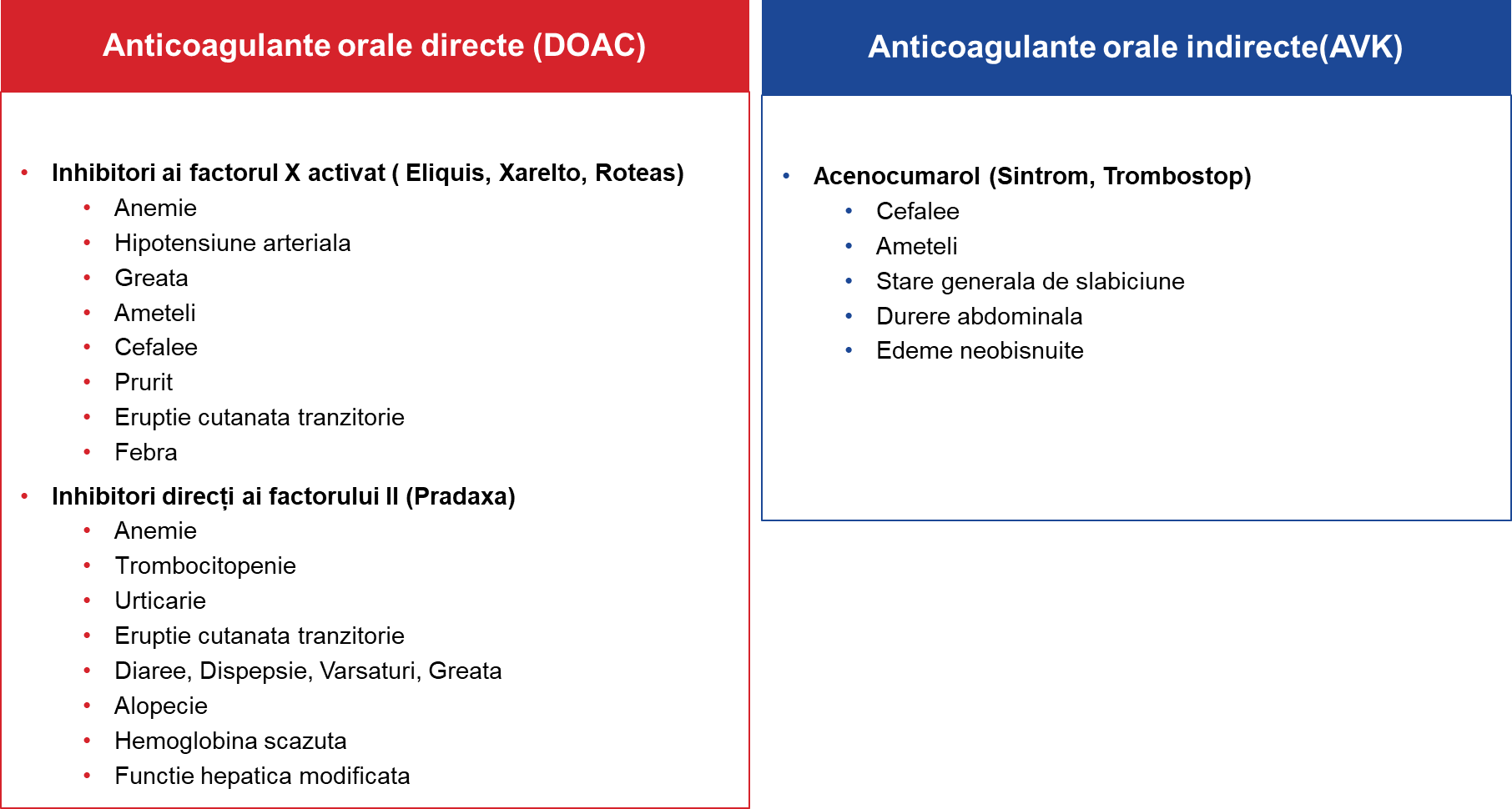 Parteneriat pentru un viitor mai bun                                                                                www.interreg-rohu.eu
Reactii adverse hemoragice specifice anticoagulantelor
Parteneriat pentru un viitor mai bun                                                                                www.interreg-rohu.eu
Rata hemoragiei asociată cu inhibitorii FXa utilizați în fibrilația atrială din studiile clinice controlate, randomizate
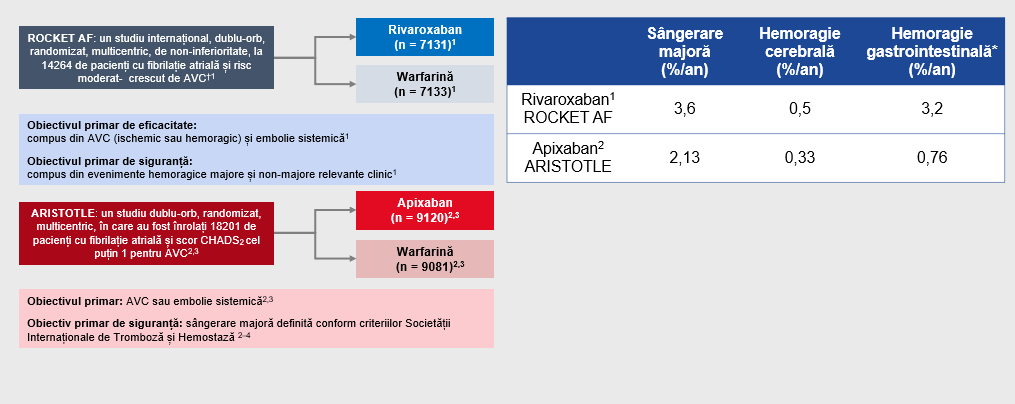 *Investigatorii au definit sângerările gastrointestinale ca fiind sângerări majore.1,2  †Populația studiului a fost formată din pacienți cu fibrilație atrială non-valvulară
AVC, accident vascular cerebral; CHADS2, insuficiență cardiacă congestivă; DOAC, anticoagulant oral direct;  FXa, factor Xa.
Referință: 1. Patel MR, et al N Engl J Med 2011;365:883–9; 2. Granger CB, et al. N Engl J Med 2011;265:981–92; 3. Held C, et al. Eur Heart J 2015;36:1264–72; 4. Lopes RD, et al. Am Heart J 2010;159:331–9.
Parteneriat pentru un viitor mai bun                                                                                www.interreg-rohu.eu
Distribuția sângerărilor majore asociate cu inhibitorii FXa în fibrilația atrialădin studii clinice controlate, randomizate
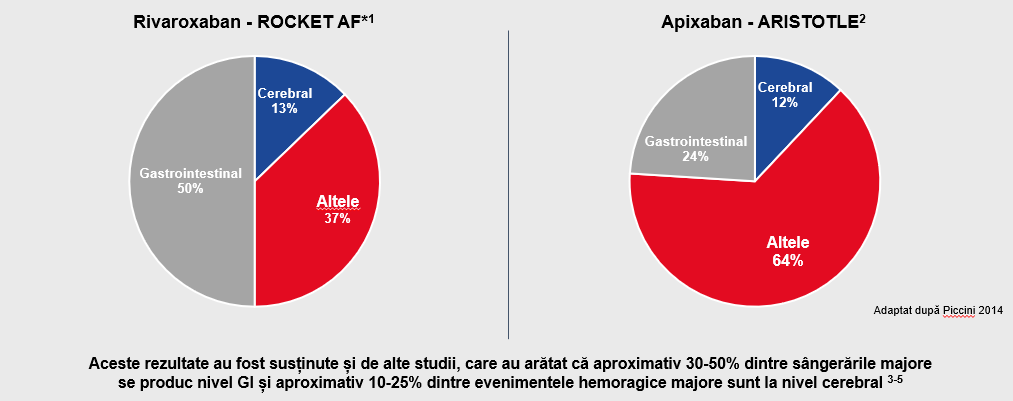 Ratele sunt calculate ca procent din numărul total al sângerărilor majore.
*Populația studiului a fost formată din pacienți cu fibrilație atrială non-valvulară
 FXa, factor Xa; GI, gastrointestinal.
Referință: 1. Piccini JP, et al. Eur Heart J 2014;35(28):1873-1880; 2. Granger CB, et al. N Engl J Med 2011;365(11):981-992; 3. Giugliano RP, et al. Am J Med. 2016;129(8):850-857; 4. Green L, et al. Br J Haematol 2019;185(3):514-522; 5. Beyer-Westendorf J, et al. Blood. 2014;124(6):955-962 (incl. Anexă suplimentară).
Parteneriat pentru un viitor mai bun                                                                                www.interreg-rohu.eu
Rata mortalității în hemoragiile asociate tratamentului cu inhibitorii FXa la pacienții cu fibrilație atrială de cauză non-valvulară
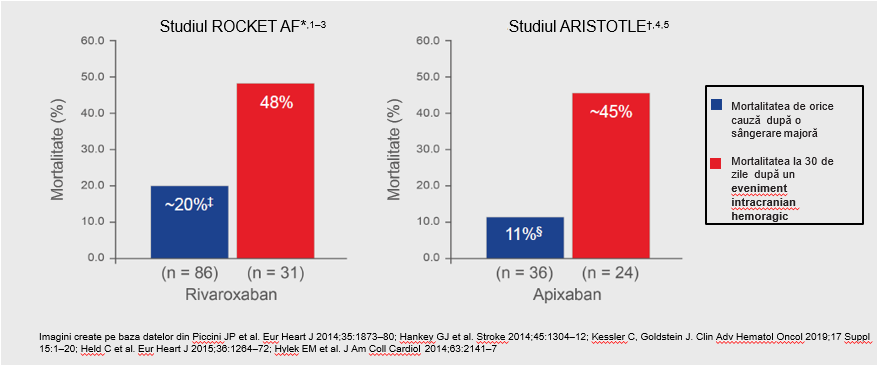 *Date din subanalizele din studiul ROCKET AF. †Date din subanalizele din studiul ARISTOTLE. ‡Timpul median până la deces de orice cauză: 60 de zile (intervalul 8–246 de zile). §Mortalitatea la 30 de zile. 
FXa, factor Xa.
Referințe: 1. Piccini JP et al. Eur Heart J 2014;35:1873 80; 2. Hankey GJ et al. Stroke 2014;45:1304 12; 3. Kessler C, Goldstein J. Clin Ad v Hematol Oncol 2019;17 Suppl 15:1 20; 
4. Held C et al. Eur Heart J 2015;36:1264 72; 5. Hylek EM et al. J Am Coll Cardiol 2014;63:2141.
Parteneriat pentru un viitor mai bun                                                                                www.interreg-rohu.eu
Sângerările majore sunt asociate cu utilizare importantă a resurselor, cu povară marcată a costurilor asociate îngrijirii medicale și cu durată mai mare a spitalizării
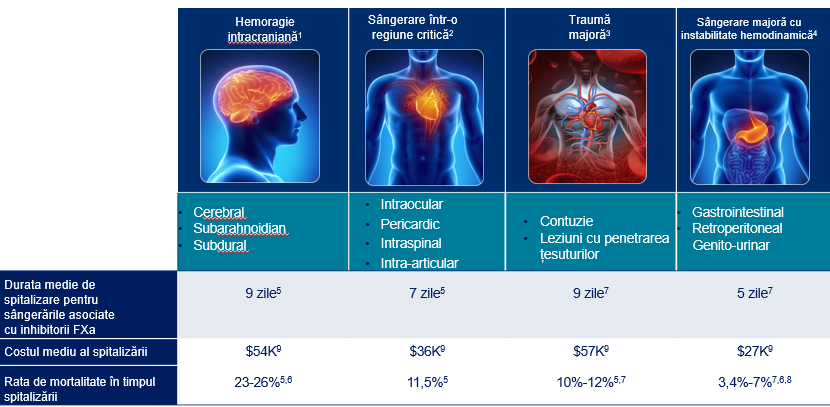 Referință: 1. Hankey GJ et al. Stroke. 2014;45:1304-1312; 2. Schulman S et al. J Thromb Haemost. 2010;8(1):202-204; 3. Palmer C. Annu Proc Assoc Adv Automot Med. 2007;51:13-29; 4. Desai J et al. Thromb Haemost. 2013;110(2):205-212;         5. Coleman CI et al. Future Cardiol. 2021;17(1):127-135; 6. Milling TJ Jr et al. Am J Emerg Med. 2018;36(3):396-402; 7. Miao et al. TH Open. 2020; 4:e211-e217; 8. Singer AJ et al. J Emerg Med. 2017;52(1):1-7; 9. J Med Econ. 2020. DOI: 10.1080/13696998.2020.1837502
Parteneriat pentru un viitor mai bun                                                                                www.interreg-rohu.eu
Antidoturi sau agenti de inversare a efectului anticoagulant
Parteneriat pentru un viitor mai bun                                                                                www.interreg-rohu.eu
Agenții de inversare ai efectelor anticoagulantelor orale trebuie să fie specifici și rapizi
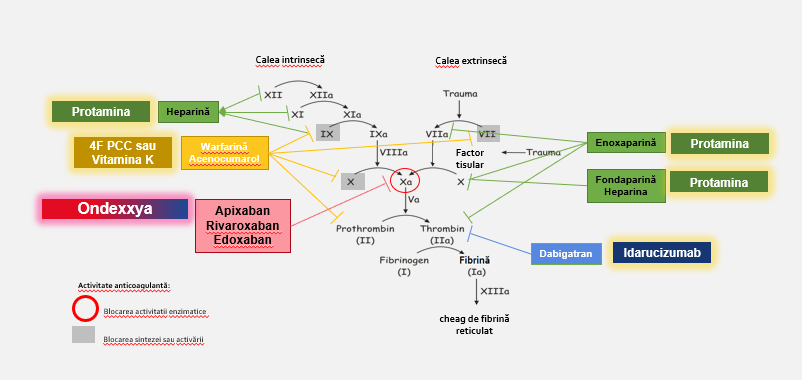 aPCC, activated prothrombin complex concentrate; DOAC, direct oral anticoagulant; ICH, intracerebral hemorrhage; INR, international normalized ratio; 4F-PCC, four factor prothrombin complex concentrate
Parteneriat pentru un viitor mai bun                                                                                www.interreg-rohu.eu
Interacțiuni cu alte medicamente si alimente
Parteneriat pentru un viitor mai bun                                                                                www.interreg-rohu.eu
Anticoagulante – interactiuni medicamentoase
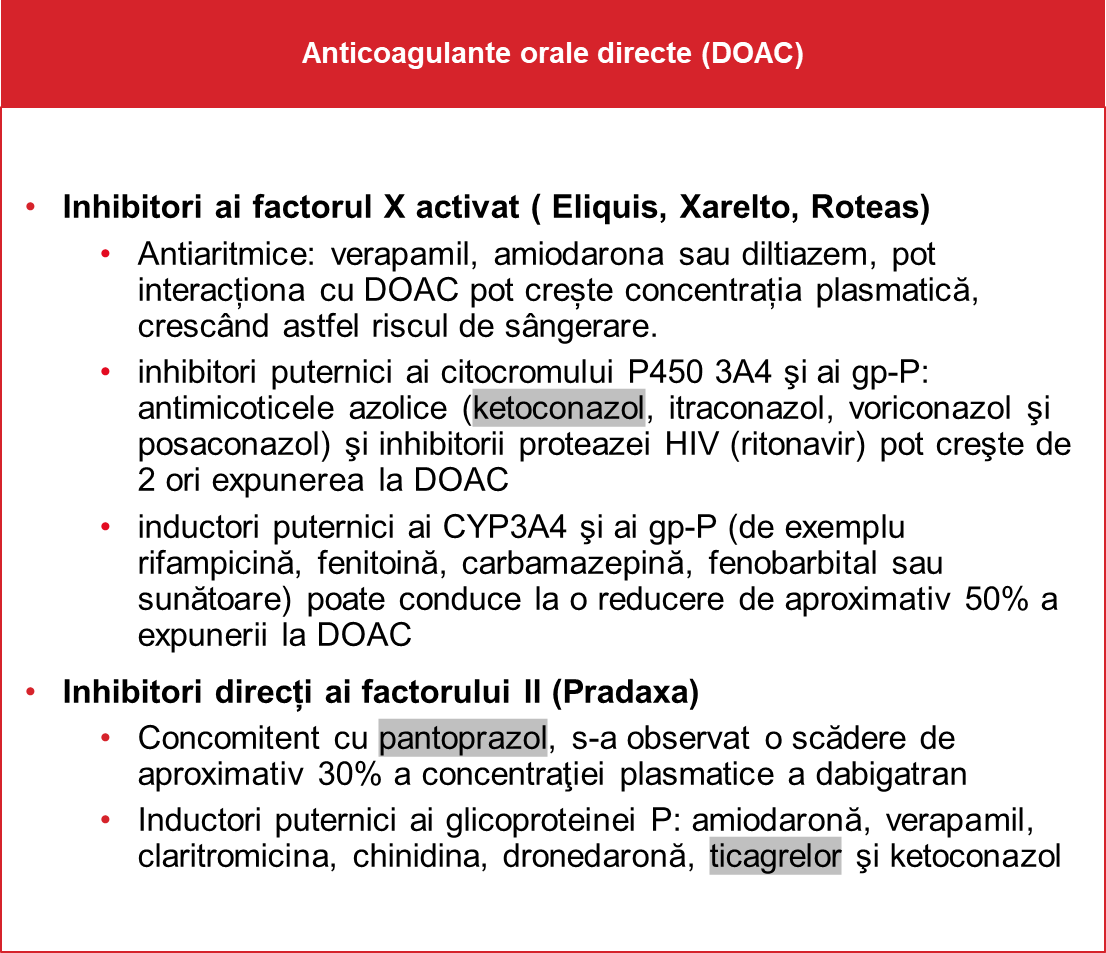 Parteneriat pentru un viitor mai bun                                                                                www.interreg-rohu.eu
Anticoagulante – interactiuni medicamentoase
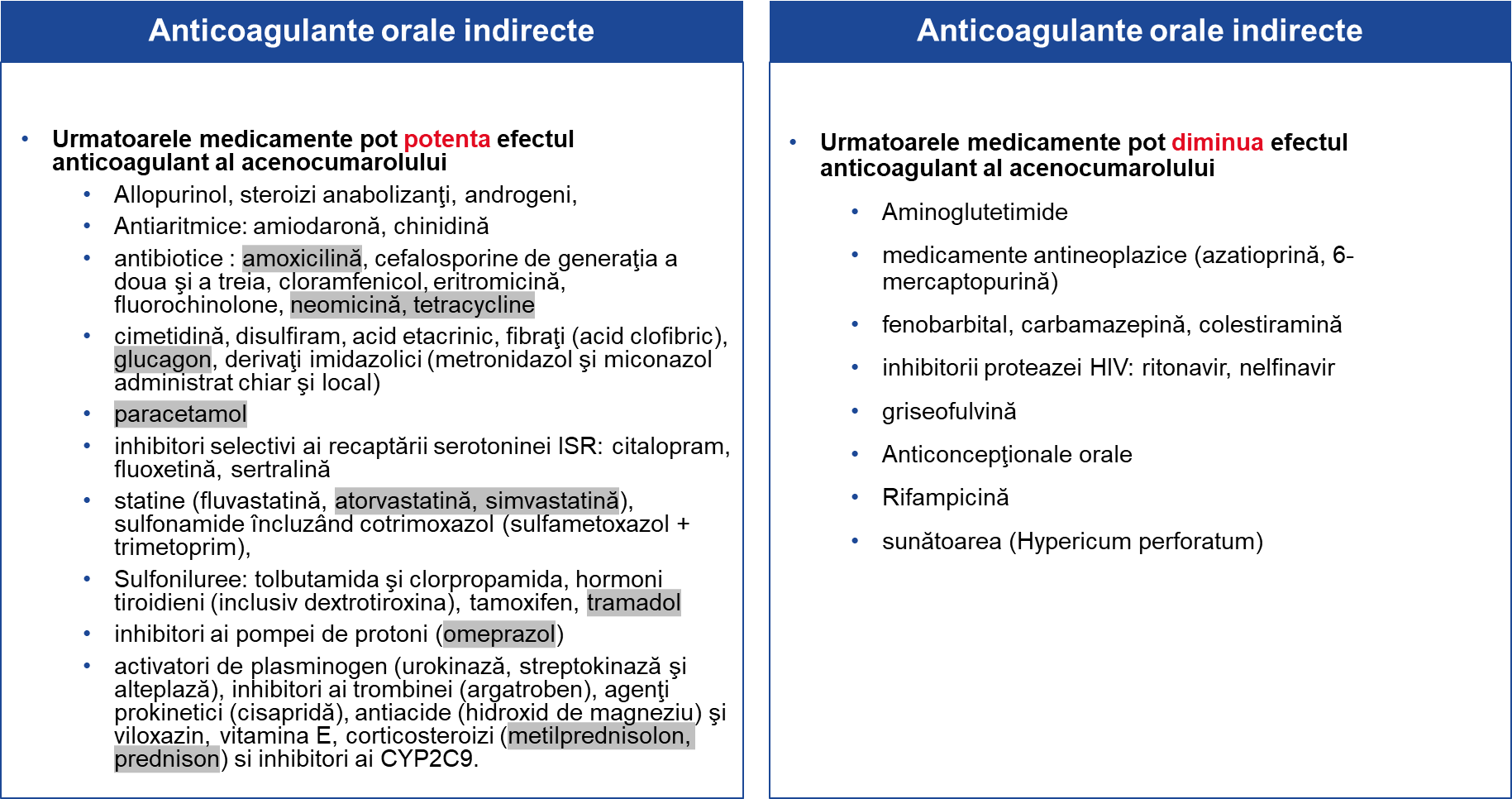 Parteneriat pentru un viitor mai bun                                                                                www.interreg-rohu.eu
In general
Anticoagulante – interactiuni medicamentoase
Antiplachetare, AINS și aspirină: Utilizarea concomitentă cu DOAC cu AINS sau aspirină poate crește riscul de sângerare.
Parteneriat pentru un viitor mai bun                                                                                www.interreg-rohu.eu
Administrarea împreună cu alimente
Parteneriat pentru un viitor mai bun                                                                                www.interreg-rohu.eu
Anticoagulante – interactiuni cu alimente
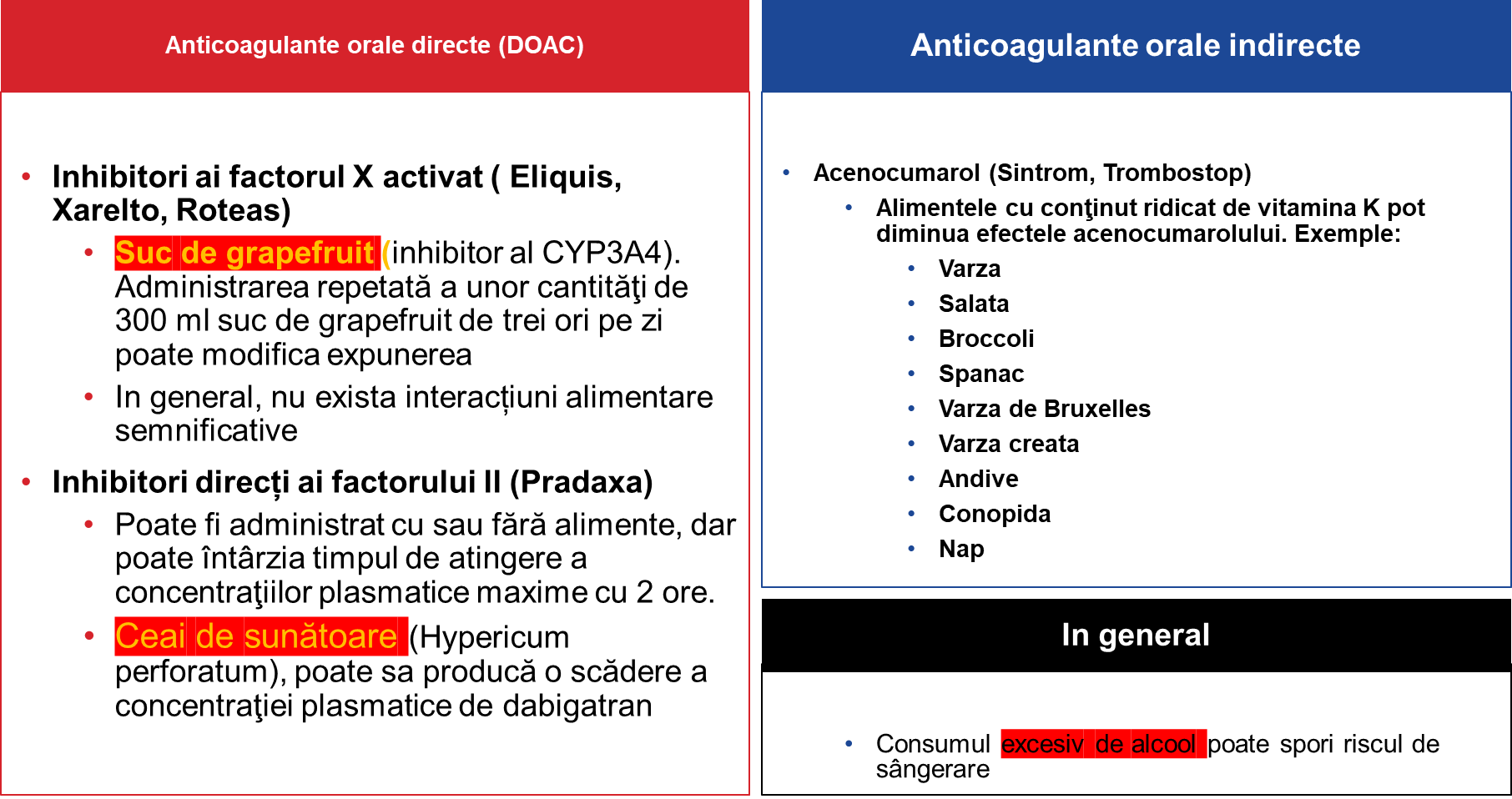 Parteneriat pentru un viitor mai bun                                                                                www.interreg-rohu.eu
Recomandari pentru pacientii dumneavoastra
Parteneriat pentru un viitor mai bun                                                                                www.interreg-rohu.eu
Recomandari pentru pacientii dvs
Respectați întotdeauna doza prescrisă

 Nu întrerupeți tratamentul fără a consulta medicul

 Informați-vă medicul despre orice alte medicamente sau suplimente pe care le luați

 Fiți atent cu alimentația dumneavoastră.

 Evitați rănirile și leziunile, manevrati cu atentie obiecte ascutite și evitați activitățile care vă pot crește riscul de rănire.

Păstrați o listă actualizată a medicamentelor administrate, pastrati mereu la dumneavoastră aceste informații în caz de urgențe medicale.

Consultați medicul imediat dacă aveți sângerări neobișnuite sau semne de hemoragie internă, cum ar fi sânge în urină sau fecale, sângerare nazală sau vânătăi neobișnuite.
Parteneriat pentru un viitor mai bun                                                                                www.interreg-rohu.eu
Concluzii
Numarul de pacienti tratati cu DOAC este in crestere
Cea mai intalnita reactie adversa la terapia cu anticoagulante este hemoragia (multiple localizari)
Reinternarea pacientilor pentru hemoragii/resangerari este costisitoare
Exista antidoturi pentru toate anticoagulantele
Posibilitatea prevenirii reactiilor adverse subliniază necesitatea unui sistem de farmacovigilenţă care să monitorizeze RA şi alte probleme induse de medicamente.
Parteneriat pentru un viitor mai bun                                                                                www.interreg-rohu.eu
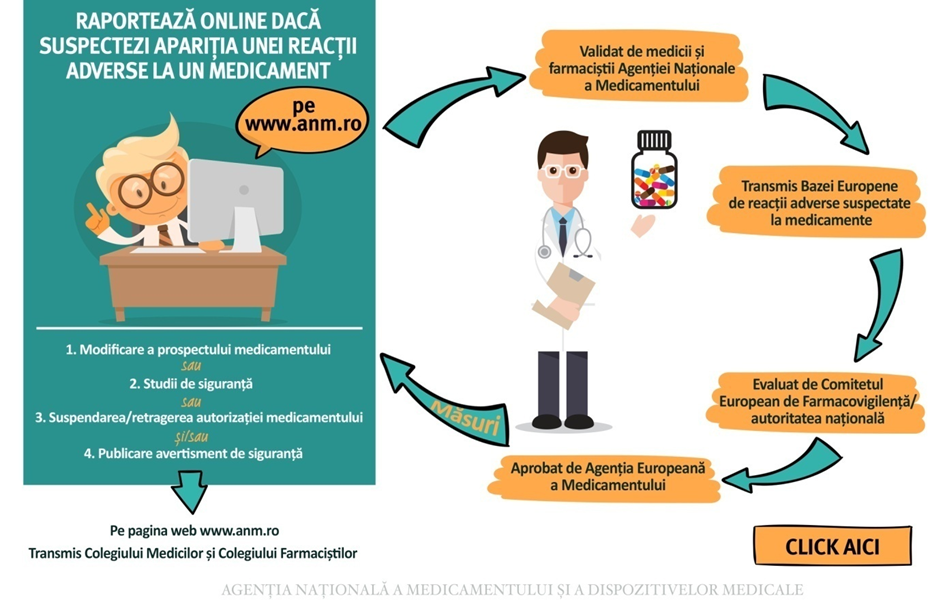 Parteneriat pentru un viitor mai bun                                                                                www.interreg-rohu.eu
BIBLIOGRAFIE
1.Cristea Aurelia Nicoleta. (sub redacția) - Farmacie Clinică - vol. 1 Farmacia clinică în farmacia de comunitate, Editura Medicală, București, 2006, retipărită 2009, 2012.
2. Cristea Aurelia Nicoleta (sub redacția) - Tratat de Farmacologie, Ed. Medicală, București, - tiraj prelungit 2006-2015 
3.Dobrescu D., Negreș S. și colab. - Memomed 2023, Ed. Universitară, București, 2023 
4. Agenda Medicală 2023, Ed. Medicală, București, 2023 
5. Alcohol-related drug interactions. Pharmacist’s Letter/Prescriber’s Letter 2008;24(1):240106.
6.https://helix.northwestern.edu/article/thalidomide-tragedy-lessons-drug-safety-and-regulation 
7.http://ec.europa.eu/health/files/eudralex/vol-1/dir_2010_84/dir_2010_84_ro.pdf
8.http://www.anm.ro/anmdm/med_farmaco.html
9.http://www.anm.ro/anmdm/med_reactie_adversa.html
10.http://eudravigilance.ema.europa.eu/highres.htm 11.http://www.adrreports.eu/ro/index.html 
12. Revista farmaceutică a Moldovei, 2015, nr. 1-2, p. 8-17. Elemente de farmacovigilență în farmacia comunitară,  Conf. Dr. Farm. Gabriel ȘARAMET - UMF Carol Davila București
Parteneriat pentru un viitor mai bun                                                                                www.interreg-rohu.eu
Glossă
Mihai Eminescu
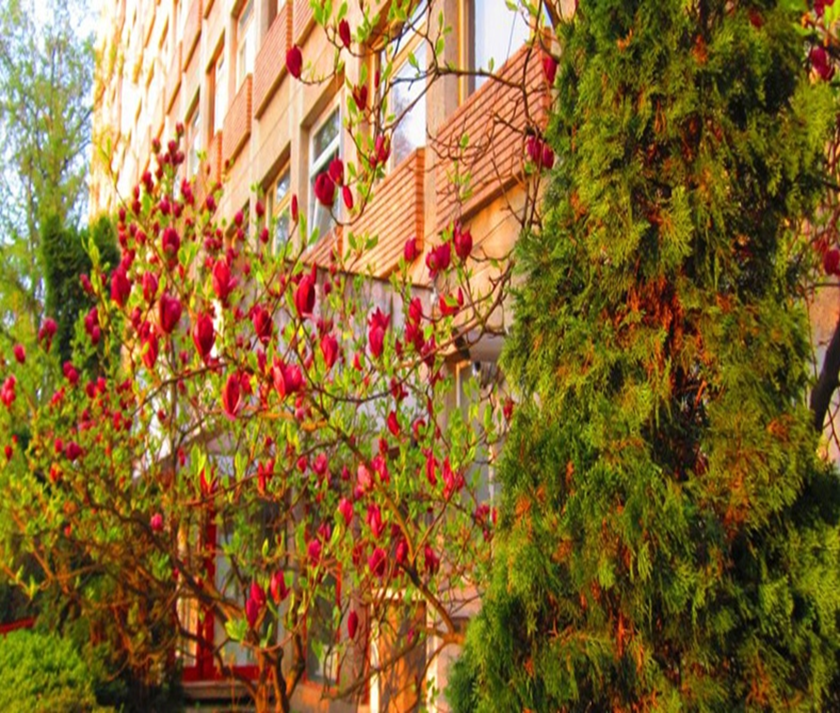 Viitorul şi trecutul
Sunt a filei două feţe,
Ce e rău şi ce e bine
Tu te-ntreabă şi socoate;



MULTUMESC !!!
Parteneriat pentru un viitor mai bun                                                                                www.interreg-rohu.eu